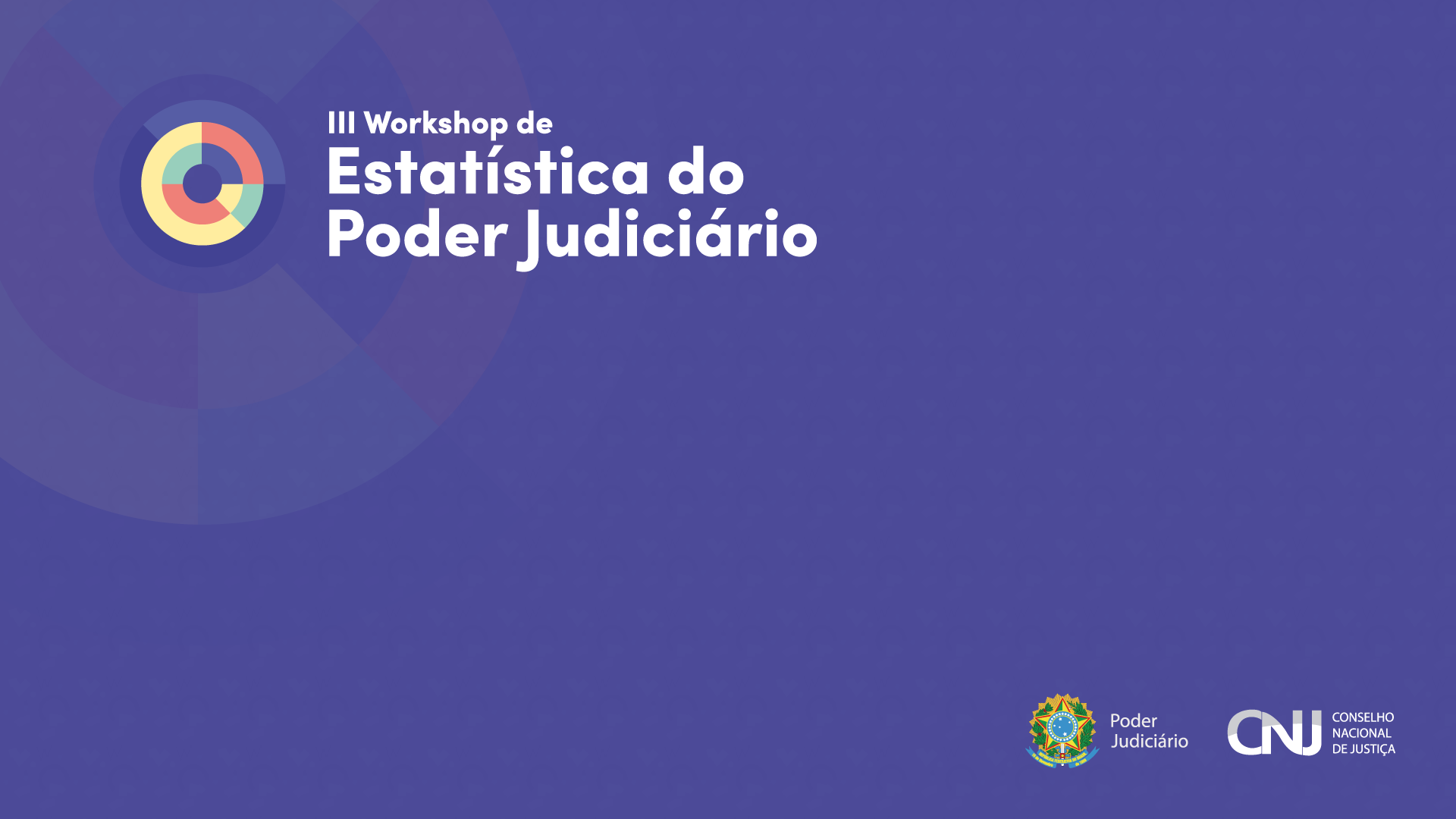 Replicação Nacional
Replicação Nacional - Agenda
Contextualização
Replicação Nacional – O que é?
Projeto da Nova Replicação Nacional
Novo Modelo de Dados
Painel de Qualificação dos Dados
Replicação Nacional – Conclusões e Perguntas
Replicação Nacional - Contextualização
Sistema de Estatística do Poder Judiciário
Resolução CNJ nº 76/2009
Estabelece prazos de envios de dados estatísticos;
Define indicadores;
Justiça em Números / Módulo de Produtividade Mensal
Dados Agredados

Selo Justiça em Números (2015) 
Movimentação Analítica Processual;
Pontuação para o envio dos arquivos baseados no modelo MNI.

Base de Dados Processuais – Projeto Nova Replicação Nacional (2018)
Replicação Nacional – O que é?
Solução de TI para envio, recepção, armazenamento e disponibilização de metadados processuais baseados no MNI
Armazenamento centralizado;
Serviço de envio e recepção de dados processuais;
Validação e higienização de dados recebidos;
Funcionalidades para acompanhamento do status de envio;
Ferramentas para consulta e análise dos dados processuais.
Projeto da Nova Replicação Nacional
Melhoria da infraestrutura tecnológica para envio/recepção de dados
Prospecção de tecnologias;
Implementação de nova arquitetura tecnológica;
Desenvolvimento de funcionalidades e serviços.
Racionalização de sistemas e de formas de coletas de dados
Sistemas Justiça em Números, Módulo de Produtividade Mensal, entre outros.
Criação de mecanismos para garantir transparência dos dados do poder judiciário
Desenvolvimento de painéis de visualização de dados.
Replicação Nacional – Novo Modelo de Dados
Definição da chave única processual
siglaTribunal, classeProcessual, grau, orgoJulgador e número do processo

Novo Modelo de Dados
Baseado no modelo MNI 2.2.2;
Possibilitará a racionalização de sistemas de cadastro;
Novos campos
Ex.: siglaTribunal, grau, procEI, dscSistema, complementoMovimento, magistradoProlator ...
Painel de Qualificação dos Dados
Acompanhamento dos dados processuais enviados ao CNJ;
Extrato das inconsistências processuais;
Transparência de dados;
Prêmio CNJ de Qualidade;
TJDFT – Piloto.
Painel de Qualificação dos Dados
Resumo da Qualificação dos Dados
Registros Inválidos
Filtro de Registros
Filtro de Processos 
Dados em tabela
Detalhe do Processo
Arquivo para download dos processos
Replicação Nacional – Conclusões e Perguntas
Replicação Nacional
Redução de sistemas de cadastro;
Unificação dos dados processuais;
Chave Única Processual;
Unificação dos painéis estatísticos;

Perguntas